NPS DAQ equipement
DAQ talk 2013 by Brad
NPS: 1116 PbWO4 blocks
→ Energy / ADC:
	≫ 70x FADCs
	≫ 5x VXS crates
	≫ 5x SD + TI + Linux SBC / ROC
→ If fully-piplelined NPS trigger (formed in firmware), then add
	≫ 1 VXS crate, 1 TI, 1 Linux SBC
	≫ 5x CTP, 1x SSP, (no GTP needed, I think...)
→ Timing / TDC (resolution?)
	≫ ~ 1 ns OK: FADCs (no cost)
	≫ ~0.1 ns
	 10x VME CAEN 1190 TDCs (100ps/bin)
	Splitters (build into active bases?)
	 Discriminators
→ HV (-1.6kV @ 1—2 mA base draw?)
≫ want independent channels?
– ie. is HV gain matching a “like” or a “must”?
≫ or multiplex:
– ~ 2x available HW channels (current limited)

https://wiki.jlab.org/cuawiki/images/e/e1/NPS_HallC_DAQ_summary.pdf
Cost estimates total
Cost estimates total reuse SHMS
FADC VTP trigger progress
SBS HCal
Marco helping
VXS Trigger Processor : new Hall B trigger processor module with larger FPGA 

VTP readout
VME backplane limited to 100 MB/s
Development of parallel readout of FADC through serial link = 16x 125 MB/s 
good option for cluster readout ( read all FADC and only transfer clusters )
Coincidence trigger
For some kinematics does not help unless higher threshold on calorimeter
Might be useful for high rates kinematics
Might need to recheck calorimeter single rates estimates
Integral + time
FADC can record up to 4 pulses in time window






Data about 10  times smaller if reading 25 samples
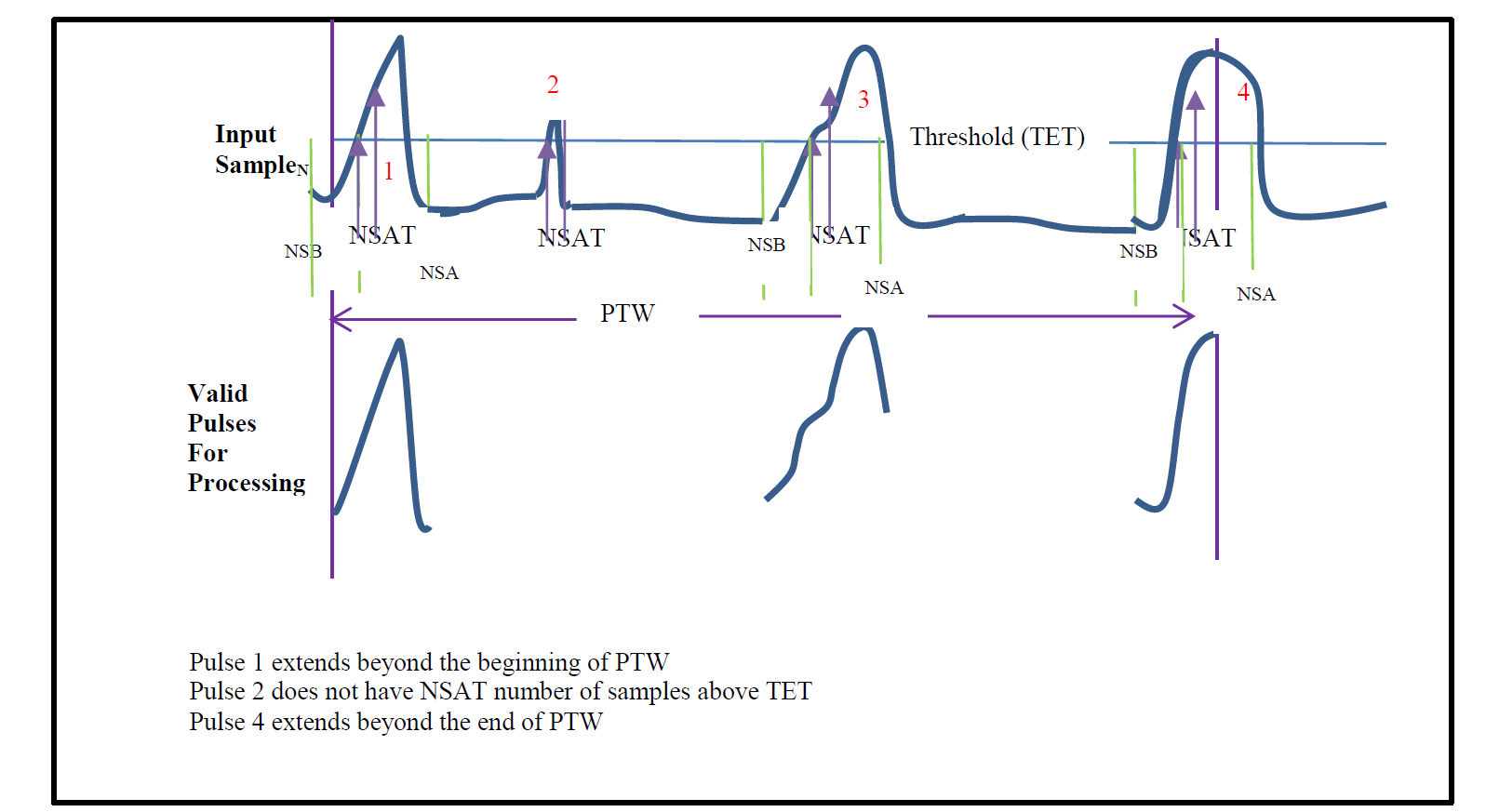 Waveform
Hall A DVCS recorded full waveform 128 samples
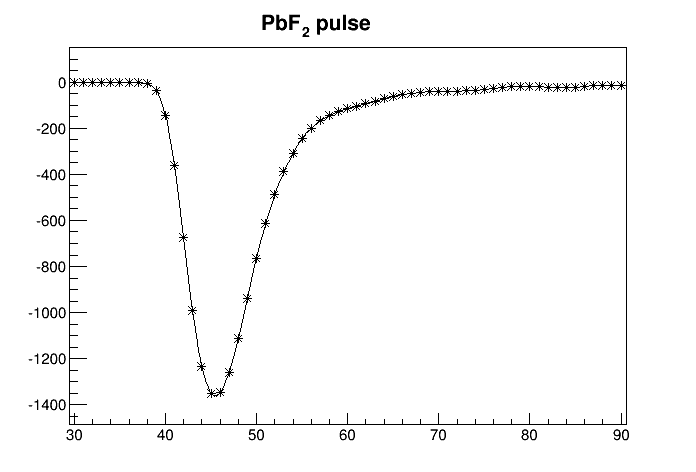 Waveform
NPS pulse fairly fast, need to check with final base and cable length
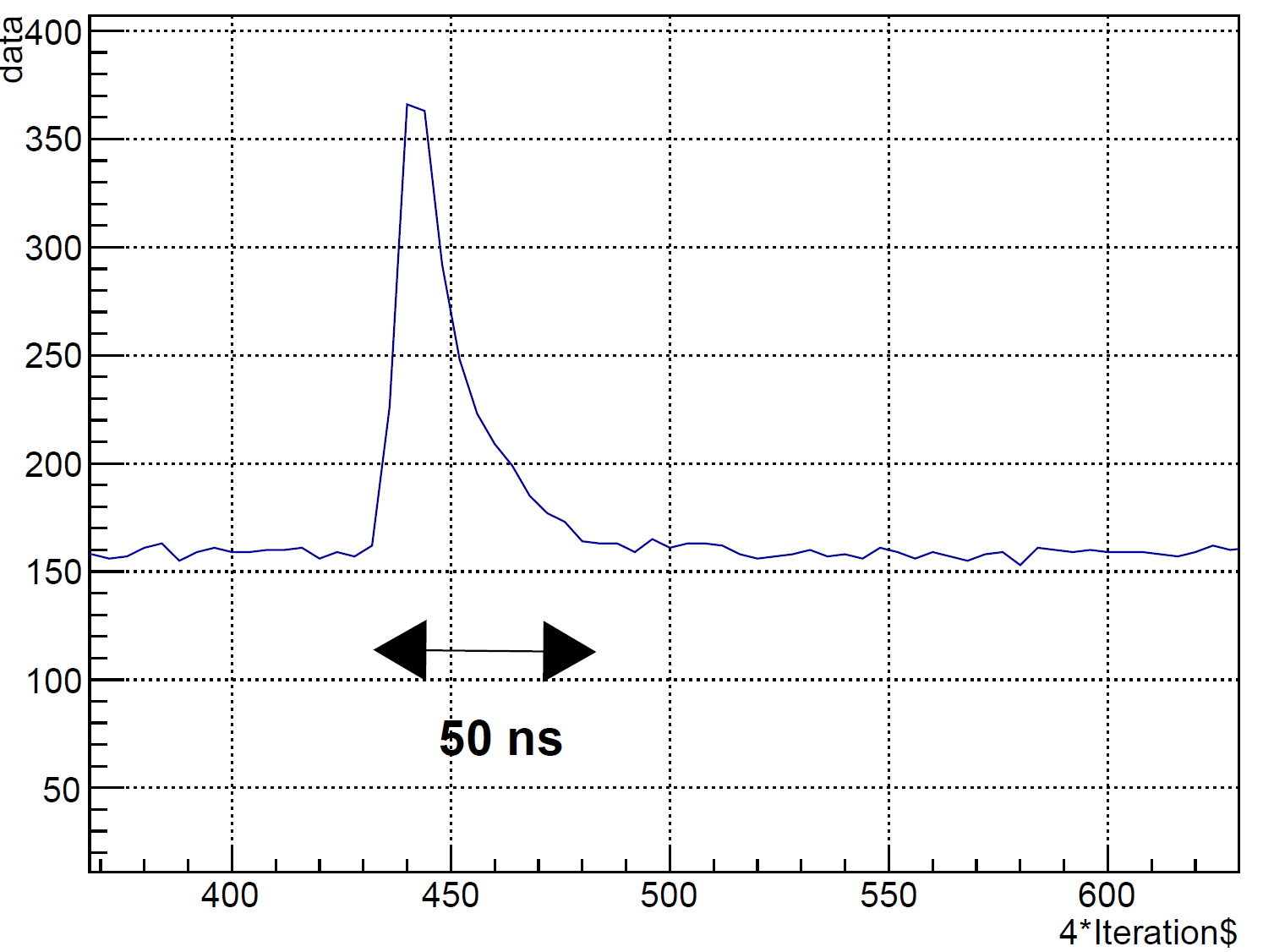 Data rates
DIS from 1 KHz to 13 KHz
If all blocks read with waveform, large amount of data
Data rate, time and amplitude
Data rate more manageable
need to check zero suppression ( indvidual FADC channel threhsold)
Pile-up
Test setup SHMS
1 FADC and VME64X crate : 16 channels ( Free )

VXS crate, 1 VTP, 1 SD, 1 TI , 1 CPU : self trigger on FADC and test trigger , no NIM ! about 34 K$

Could have small scale permanent setup

Test background though no magnet ( GEM in front of calorimeter, veto ? )
Is pile-up an issue ?
Cables
1116 cables from patch to SHMS hut
Need to evaluate cost
Steve will ask an estimate to Joe
Conclusion
A few pieces of hardware required for running
get a bit every year
or make large order
3 x (VXS crates+CPU+TI+SD)
If want calorimeter trigger
order VTP : additionnal cost possibility of fast readout
reuse old CTP,GTP ( Hall D, Hall B might upgrade to VTP)
order of VTP coming up soon
Test / simulation
occupancies
effect of pile-up
HV ?